THE NEW INTERNAL CONTROL WORKING GROUP
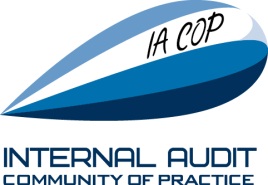 Internal Control Working Group
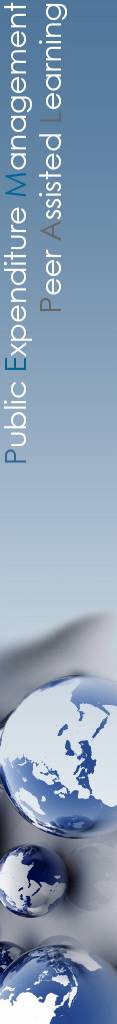 IACOP Strategy and Action Plan for 2016-17

Priority themes for the FY 2016-2017:
Internal Control WG - FMC implementation with emphasize on accountability and transparency (new WG)
Leadership
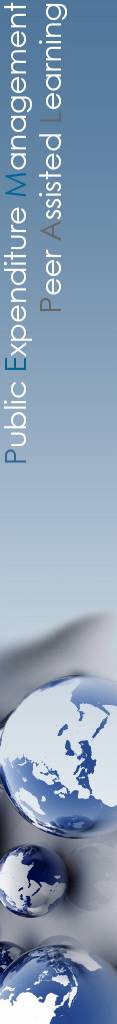 Edit Nemeth, Hungary
Nini Eliashvili, Georgia
Ljerka Crnkovic, Croatia
Cristina Scutelnic, Moldova
Halis Kiral, Turkey
Focus of ICWG
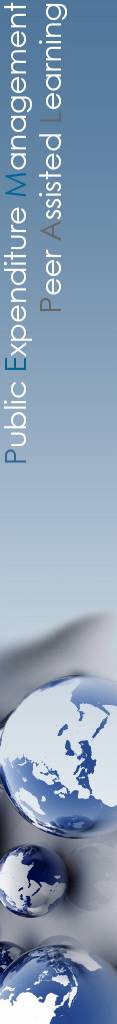 IACOP point of view on internal control – implementation / execution / assessment / auditing
Connect key risk and controls with common processes
Emphasize the practice and HOW to implement, not only theory
First meeting
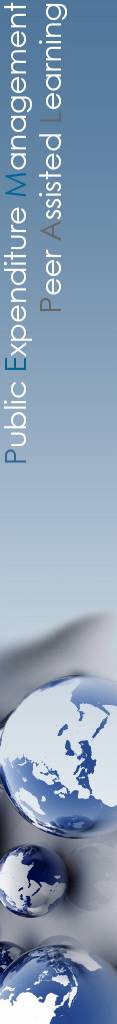 To have common understanding – EU approach presented by Mr. Raymond Hill, EU, DG Budget
Country experiences: Georgia, Russian and the Netherlands
First meeting
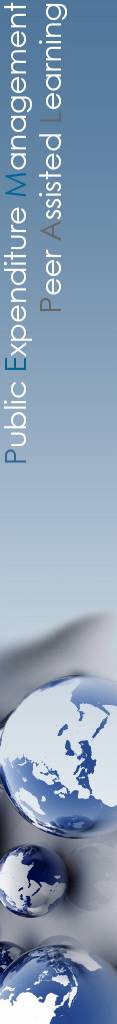 Fishbowl session: The sequencing of PIC reforms depending on PIC maturity and table discussions
We encourage everybody to join to discussion – share questions, doubts, ideas, experience